September, 26 2017
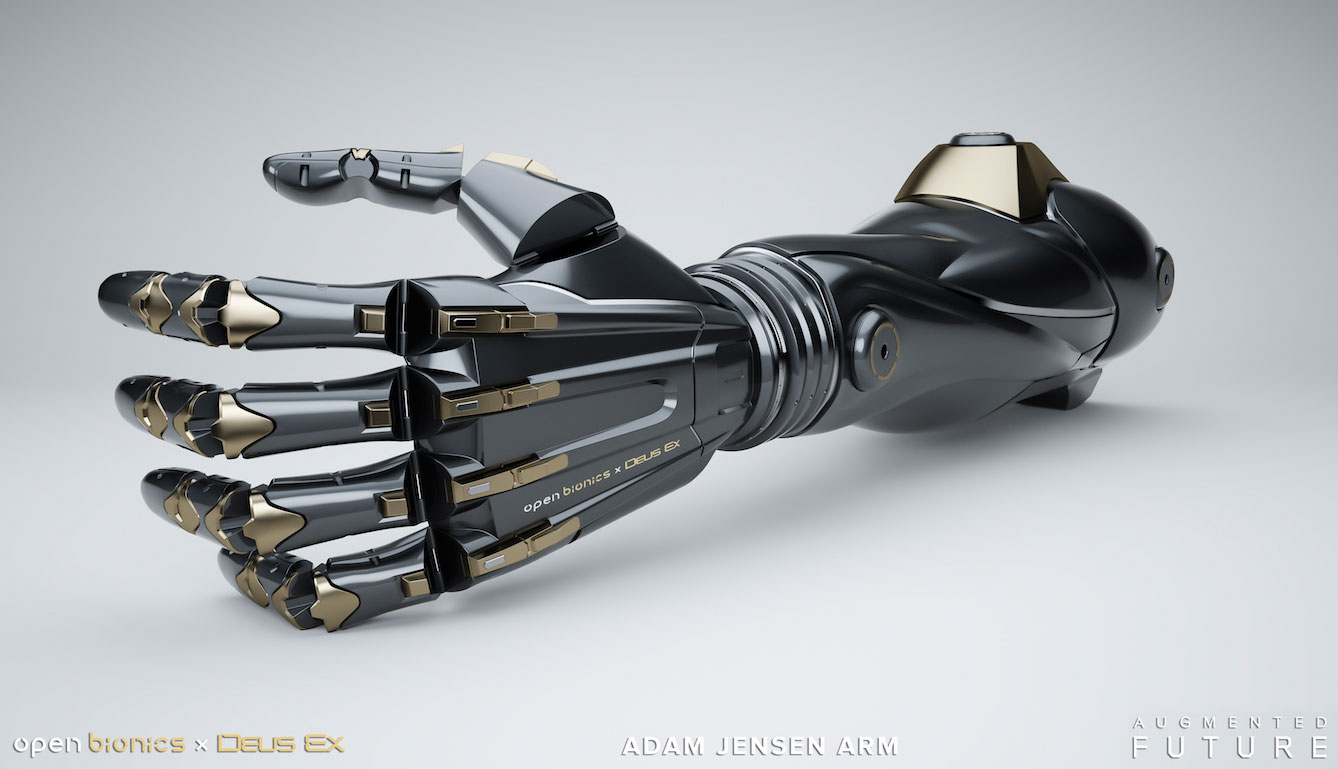 MIU X-PROSTHETIC

		 Real-time arm controlling
By: Hassan Hamdy, Philip Naguib, Amr Hamdi, Hossam Badr
Supervised by dr.sara nabil and Eng: radwa samy
1
Introduction
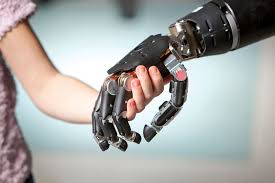 How do we control our bodies?
Approximately 185,000 amputations occur in the United States each year[1]
In 2009, hospital costs associated with amputation totaled more than $8.3 billion[2]
[1]Owings M, Kozak LJ, National Center for Health S. Ambulatory and Inpatient Procedures in the United States, 1996. Hyattsville, Md.: U.S. Dept. of Health and Human Services, Centers for Disease Control and Prevention, National Center for Health Statistics; 1998.
[2]HCUP Nationwide Inpatient Sample (NIS). Healthcare Cost and Utilization Project (HCUP). Rockville, MD: Agency for Healthcare Research and Quality; 2009.
2
Solution
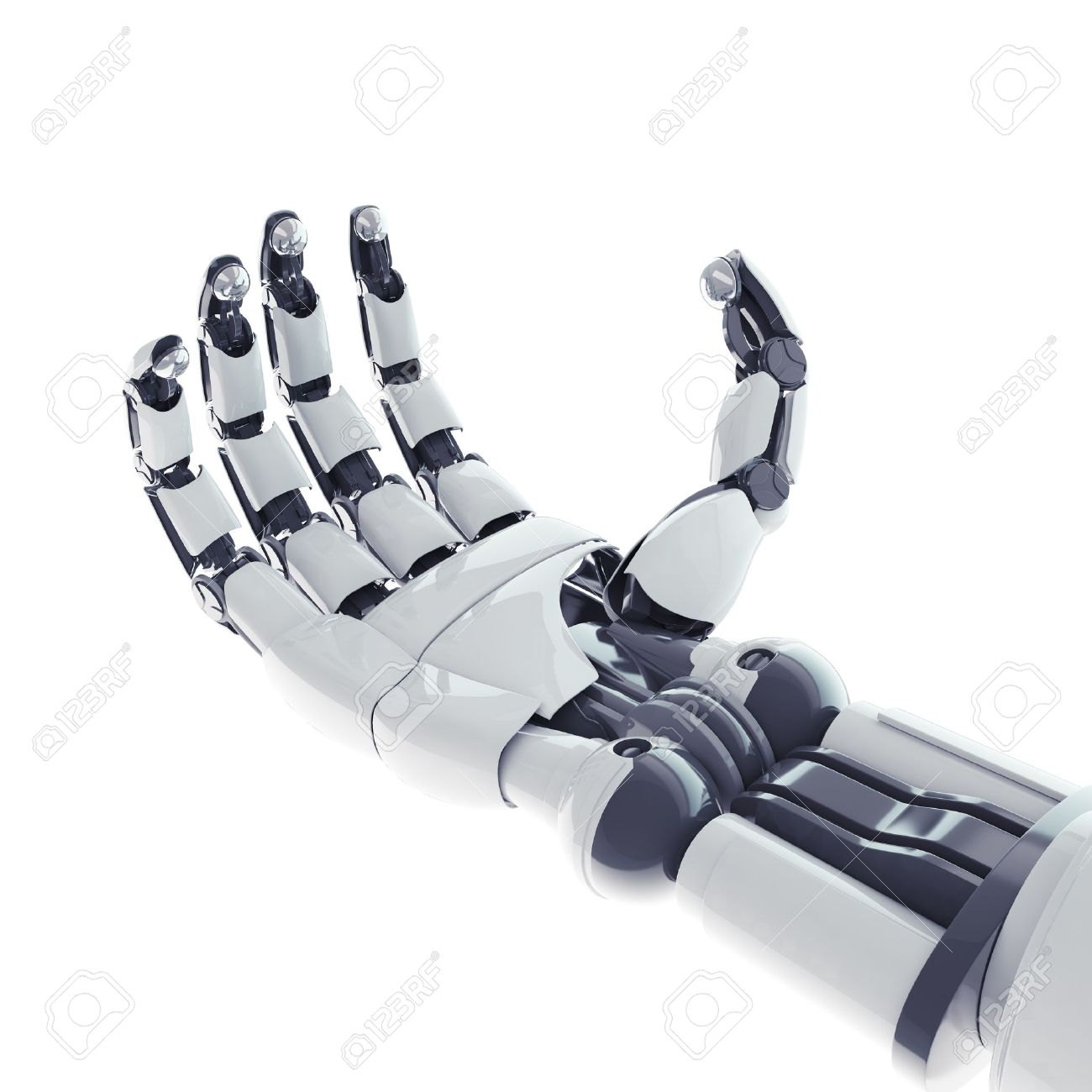 We are trying to detect signals and control robotic arm.
Classify signals to control remotely arm with MYO armband
3
Solution
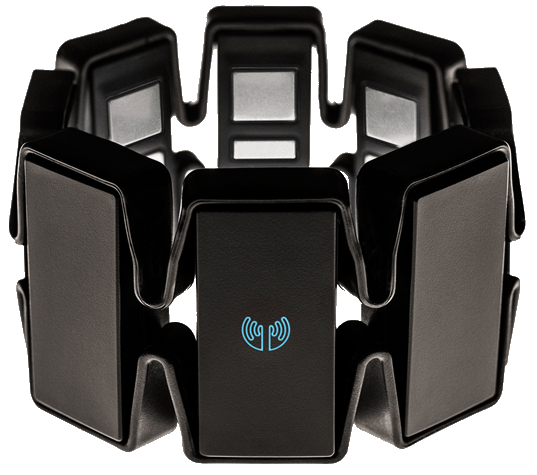 EMG and inertial signals

MYO have 8 sensor take signals from 8
 different muscles
Project Description
Detecting and classification signals

 Training system

Testing.
5
Related work-1: bebionic arm
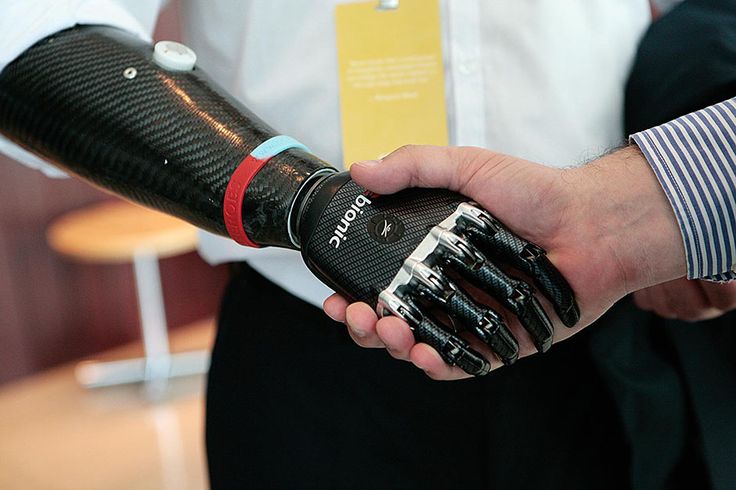 This is first and only  certified commercial programable arm NOT learnable machine  
 detect only 14 movements
6
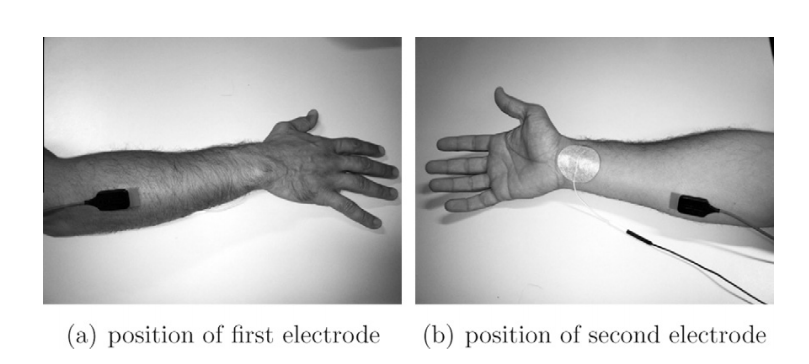 Related work -2:
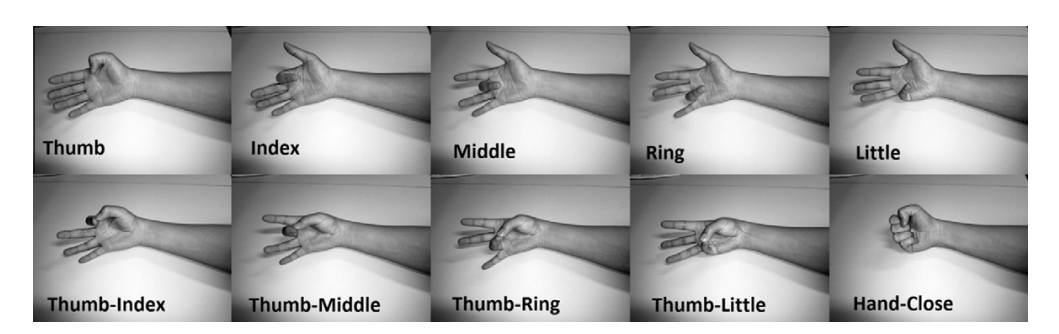 Recording data with electrodes
And it feature 10 movements
7
Table of comparisons
8
Problem Statement
IMPROVEMENT OF CLASSIFICATION,  ACCURACY of EMG signals then detect it from myo armband device and control other device remotely In REAL-TIME, cost REDUCTION
DETECT EMG signals from a MYO armband device then CLASSIFY and IMPROVE ACCURECY and control remotely by MOBILE in REAL-TIME 
COST REDUCTION
9
System overview
STORING DATA IN OUR DATABASE
SERVER side
SENDING RESULTS TO MOBILE
APPLYING SVM
System Overview
MOBILE SIDE.
Preprocessing
HIGH-PASS FILTER
Feature-Extraction
RMS
UNITY CONTROLING-ARM
Classification
KNN
System overview
MYO device will send signals to the Mobile Device and study it then the Mobile device will control some device 

We will use KNN (Offline) and CNN (online)

	
Signals generated and stored for the learning system in advance.
13
System overview preprocessing
Takes place on mobile (offline) or a server side (online)
14
Future Work
We will Try to Learn From any new signals by deep learning to increase the number of movements so we will implement CNN for deep learning.
OUR Movements
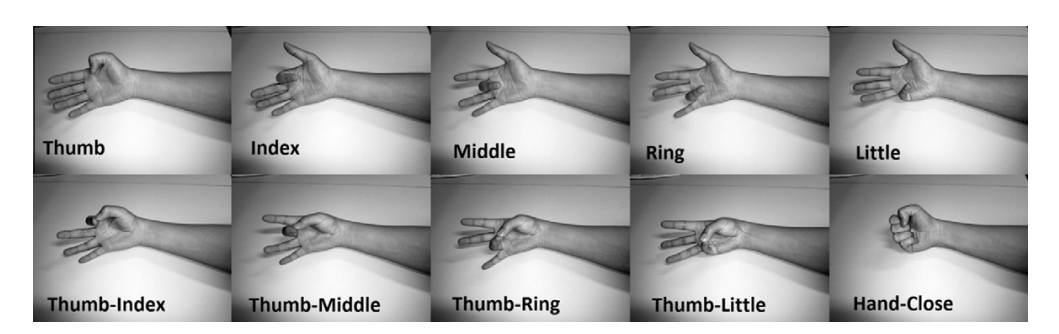 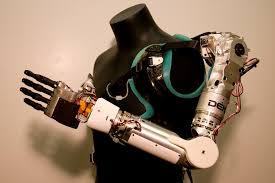 DEMO
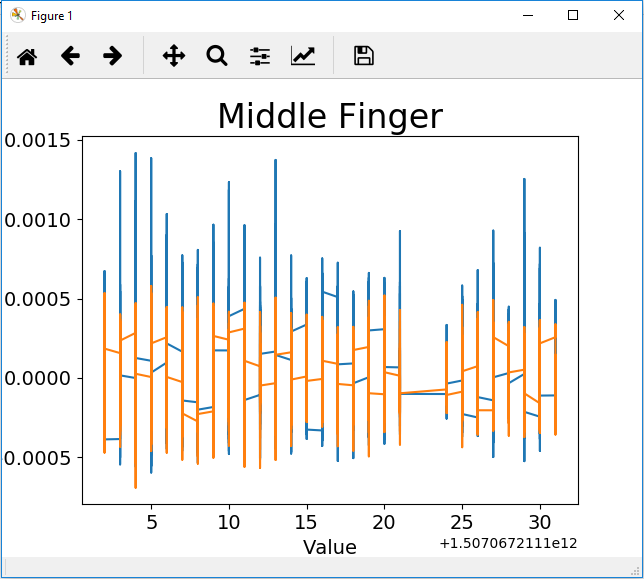 DEMO
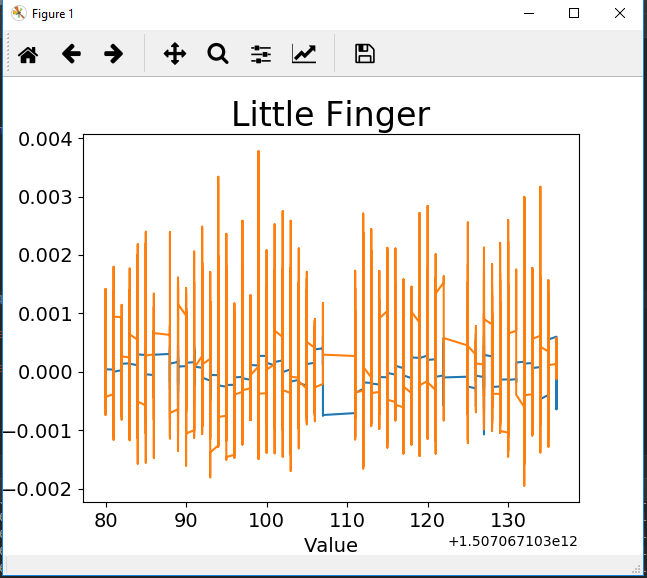 DEMO
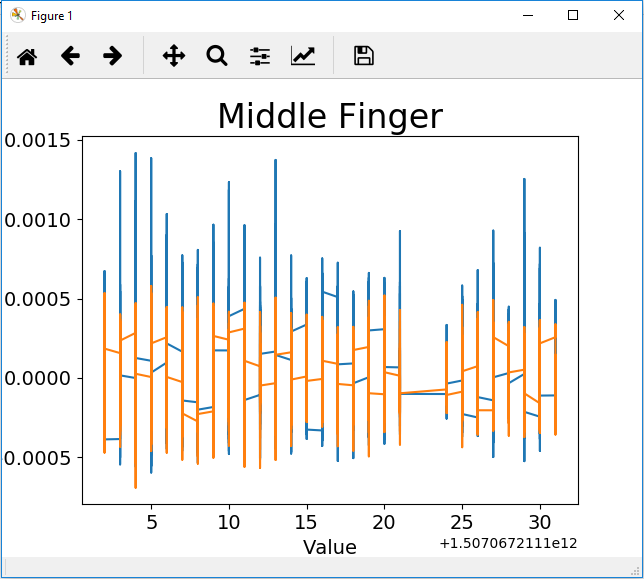 DEMO
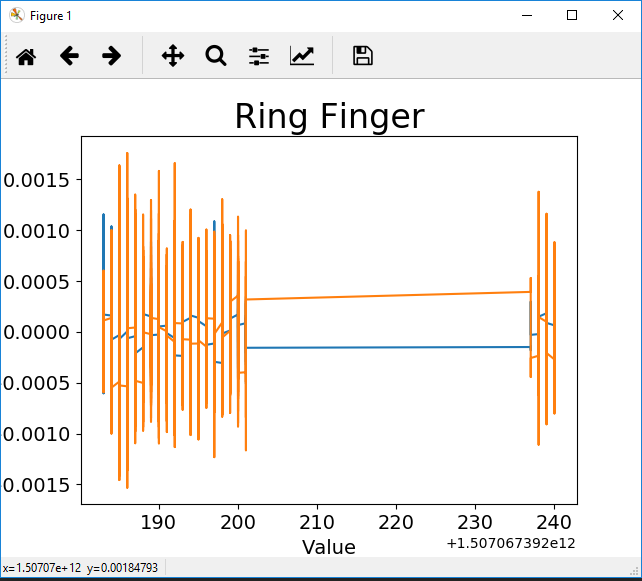 DEMO
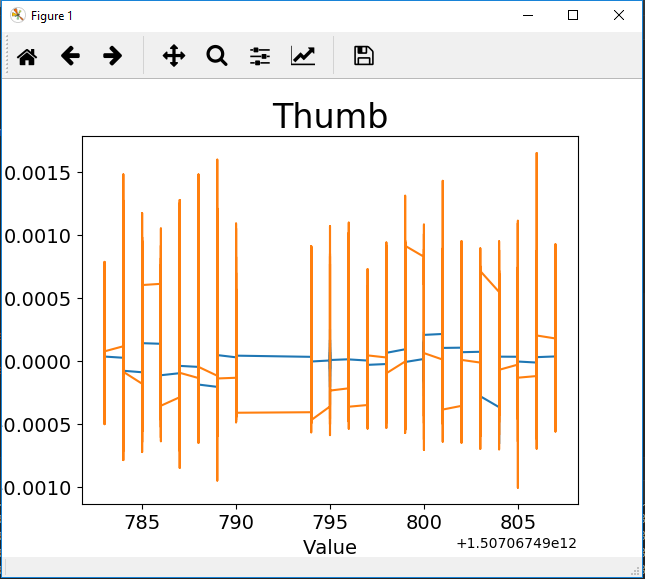 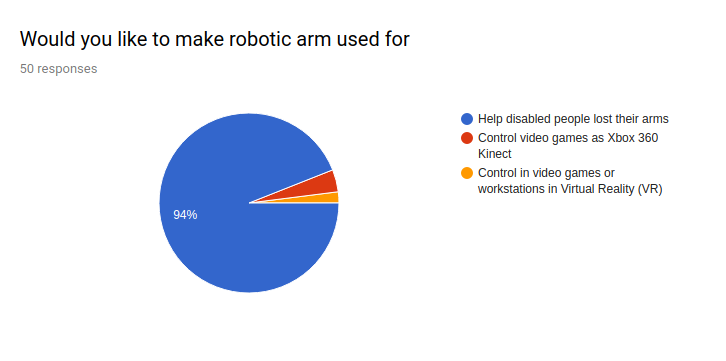 22
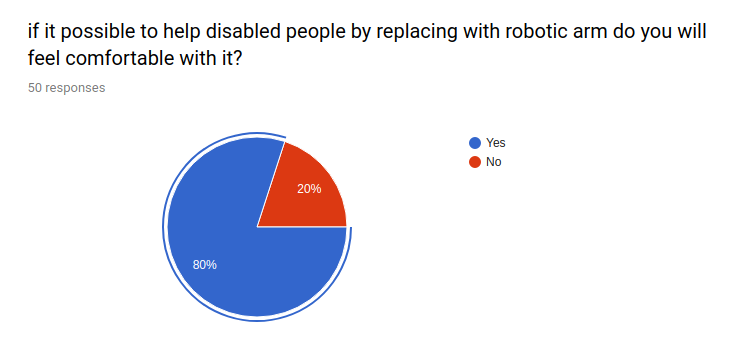 23
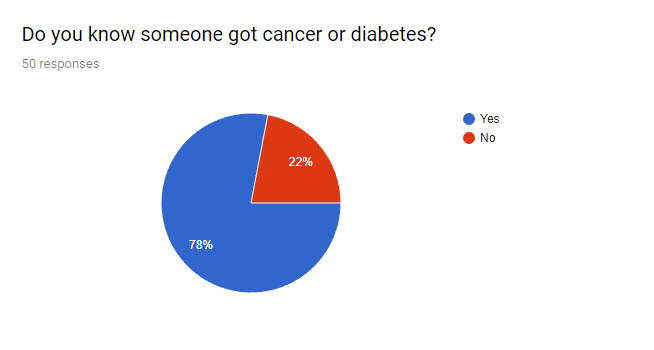 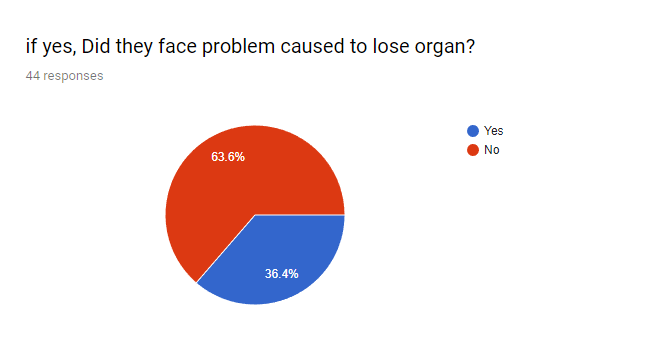 24
Any questions?!
25
KNN Algorithm
K-Nearest Neighbors (KNN) classier is a non-parametric classier, which classifies a given item into one of the categories by finding its k nearest neighbouring items.
26
SVM ALGORITHM
SUPPORT VECTOR MACHINE (SVM) is a class of machine learning that has successfully been applied to analyzing vectors.